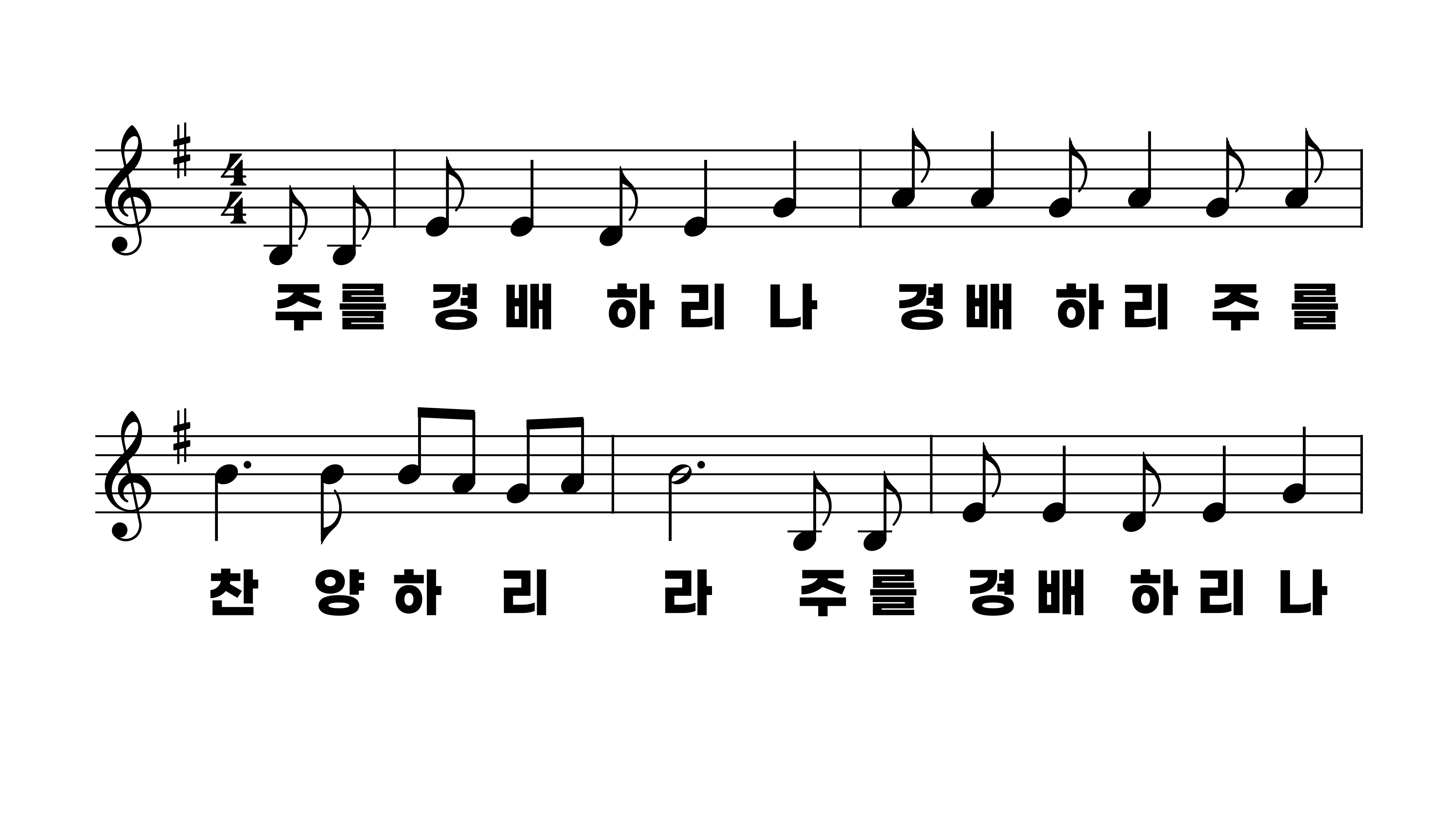 616장 주를 경배하리
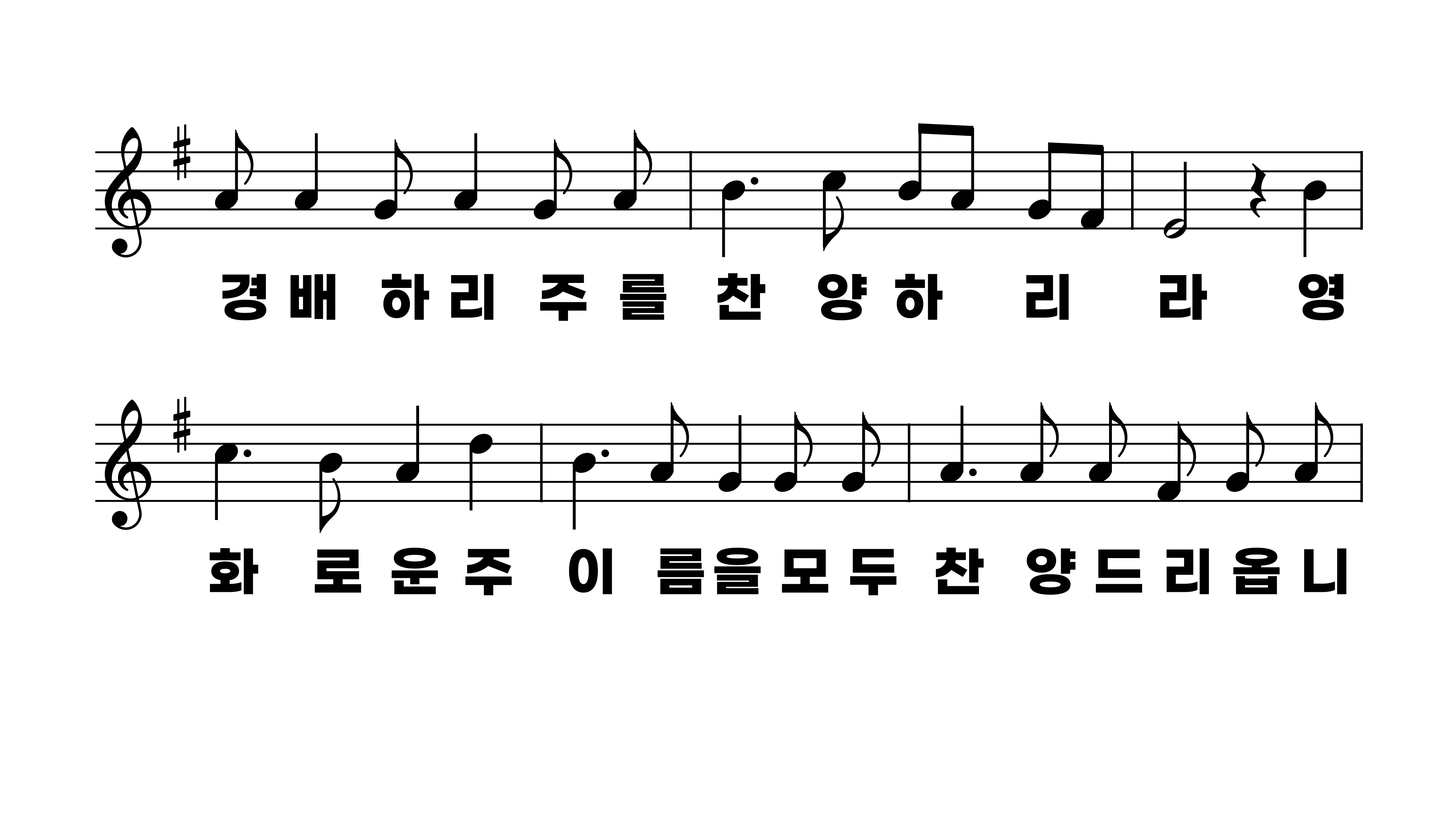 616장 주를 경배하리
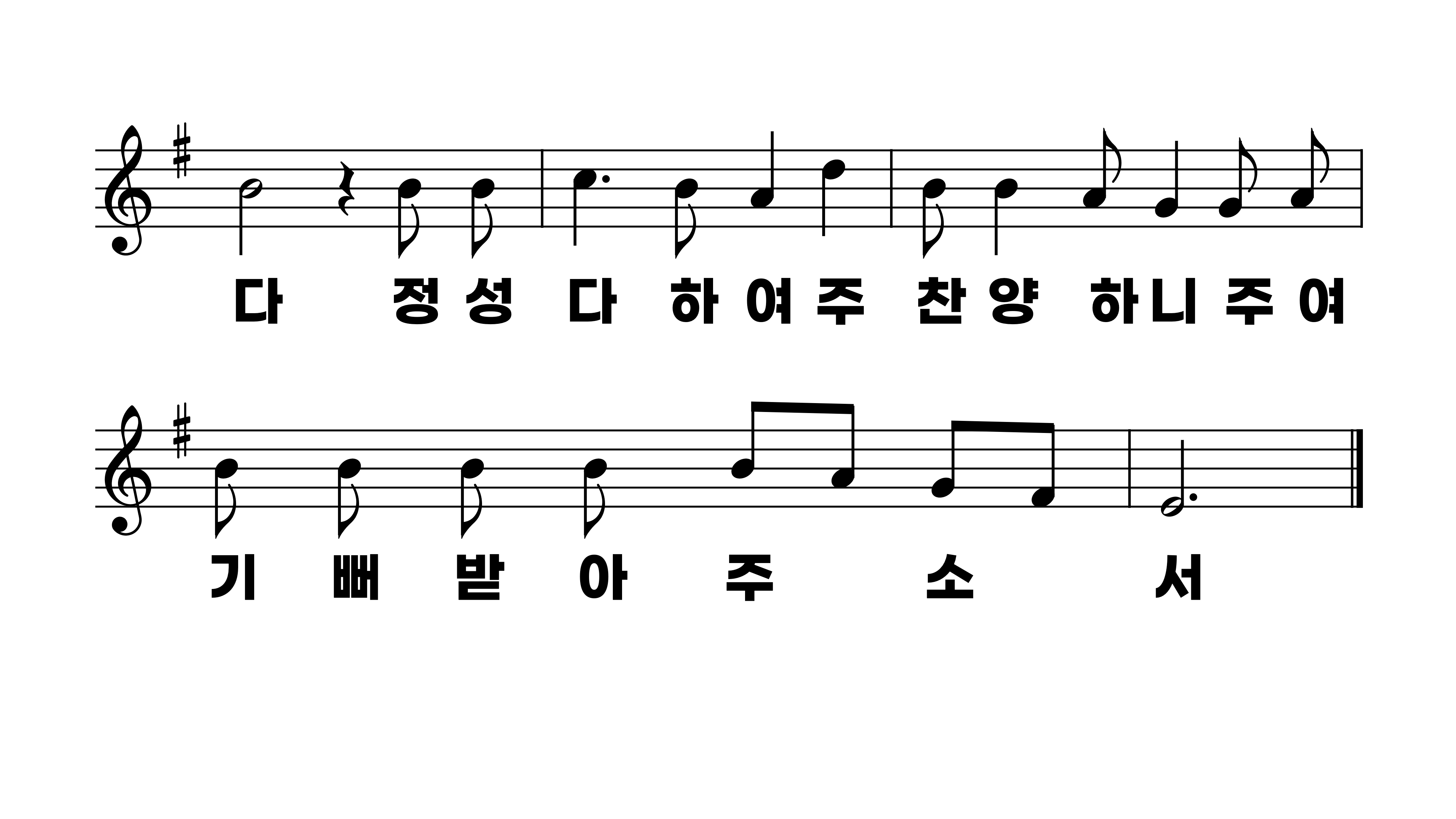 616장 주를 경배하리